Российская неделя школьного питания
331 школа







05.04.2023
Выставки. Беседы.
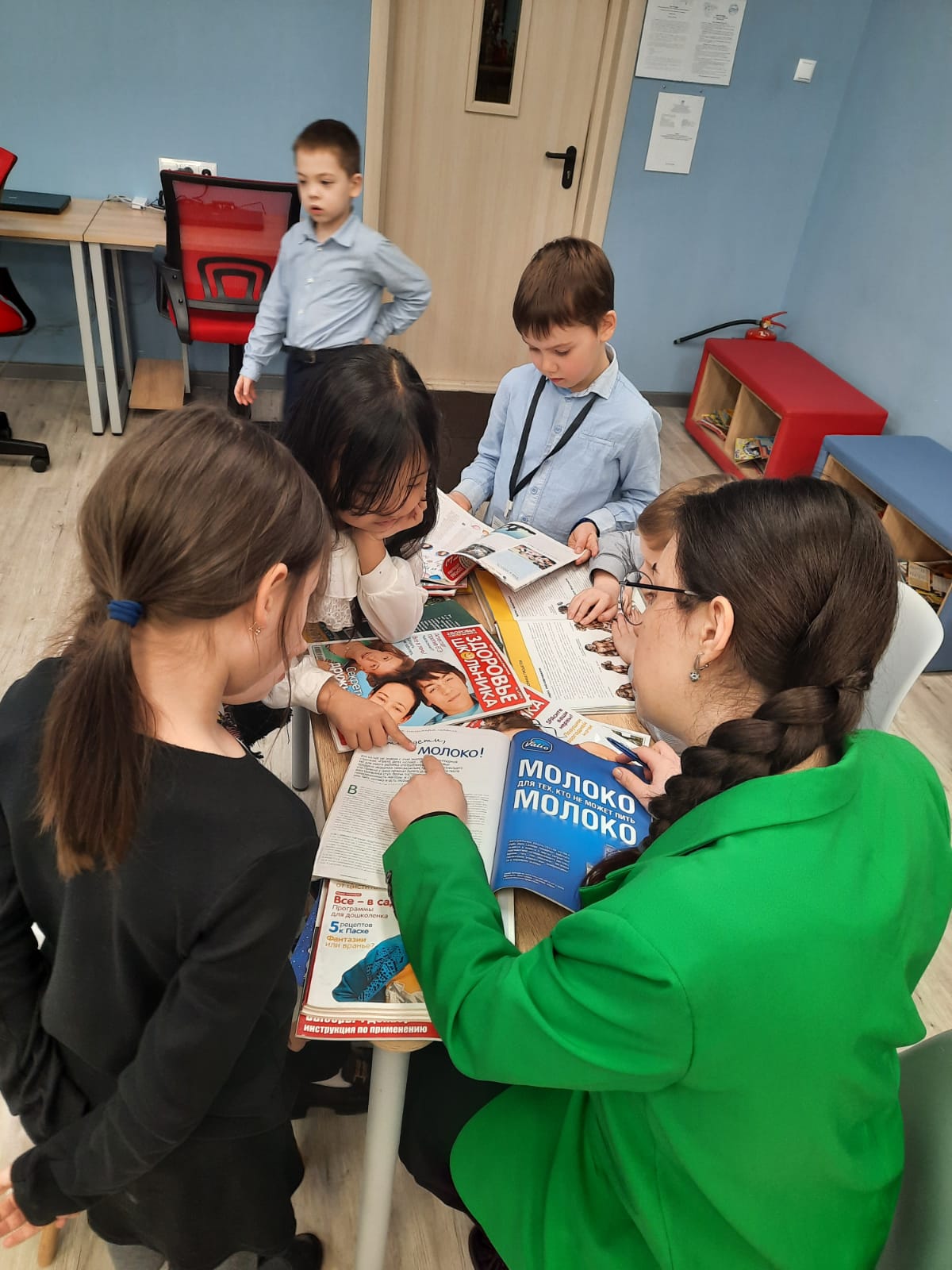 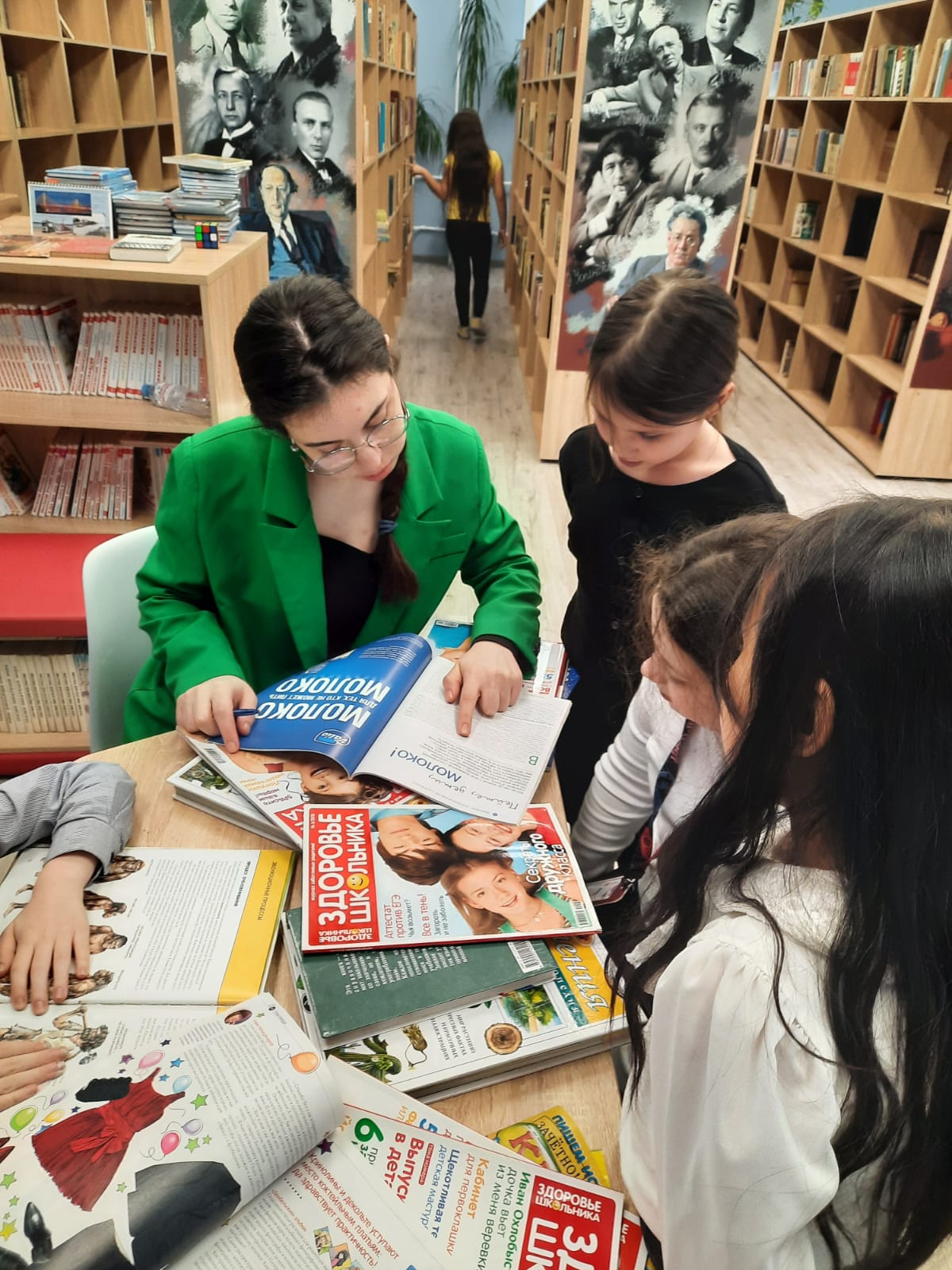 Выставки. Беседы.
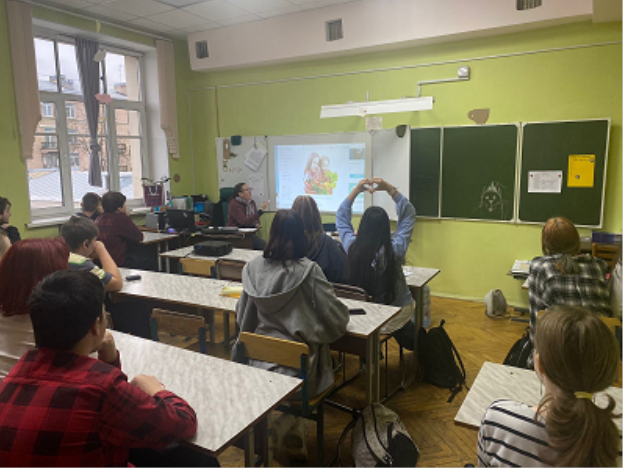 Классные часы
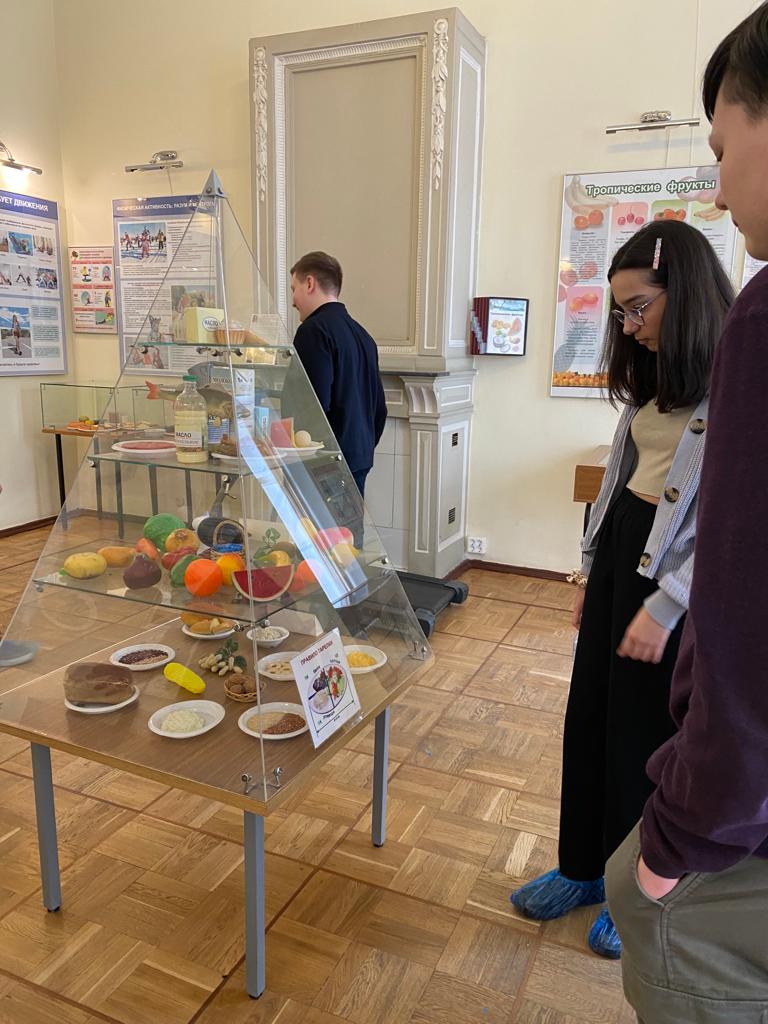 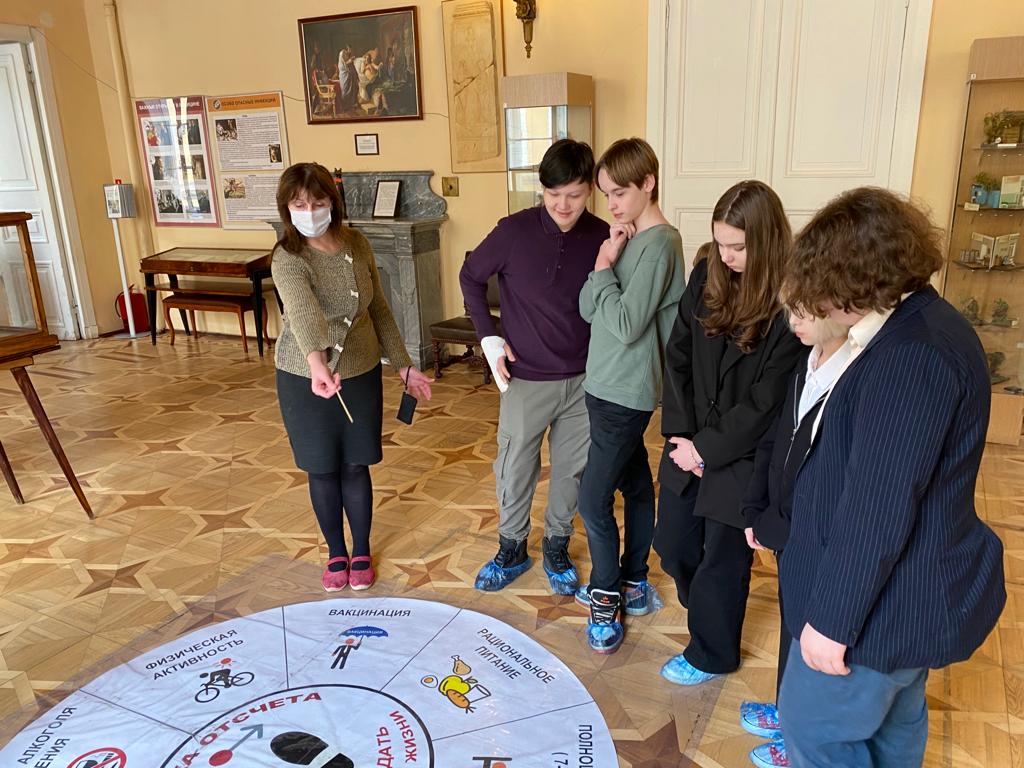 Экскурсии
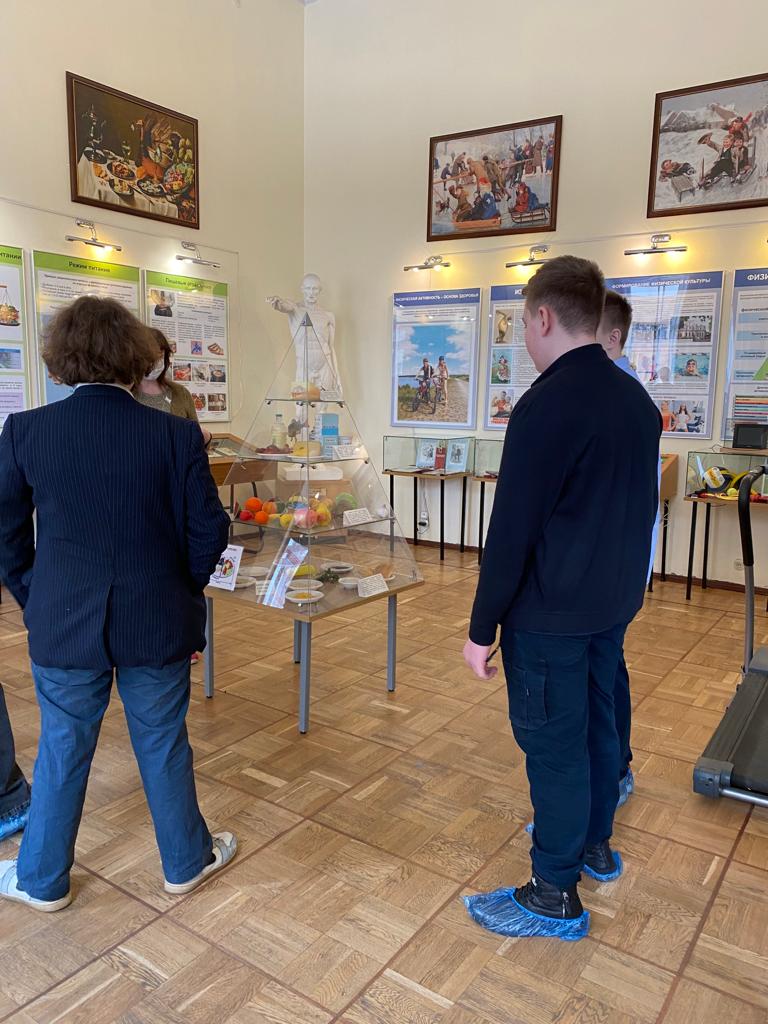 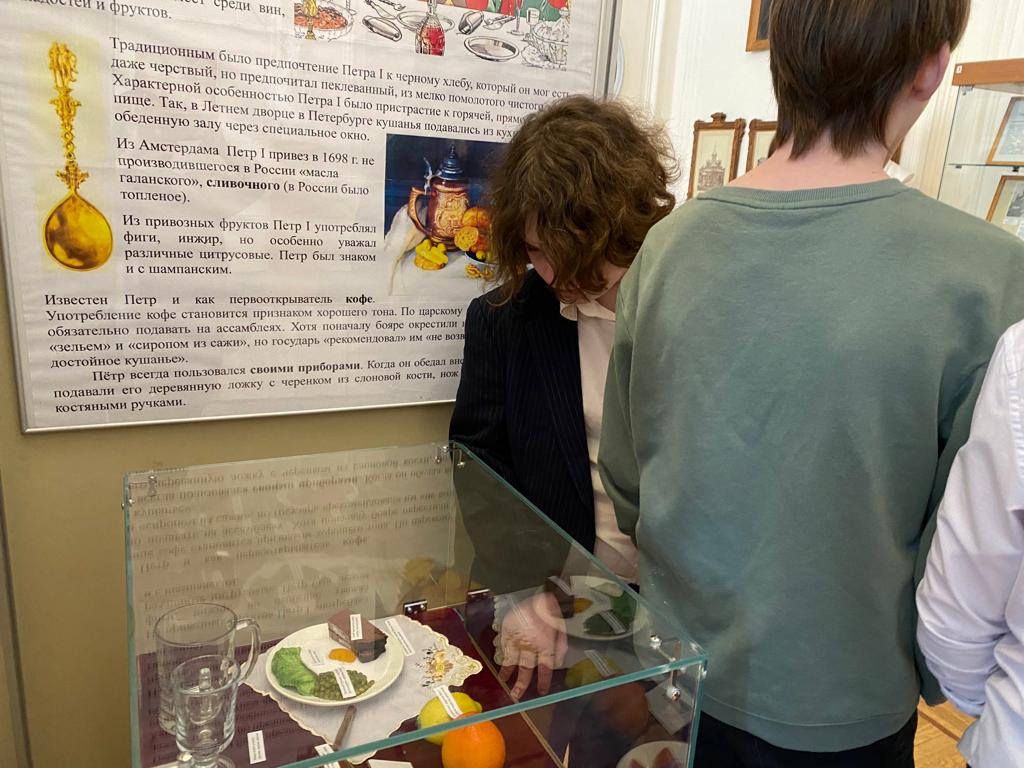 Экскурсии
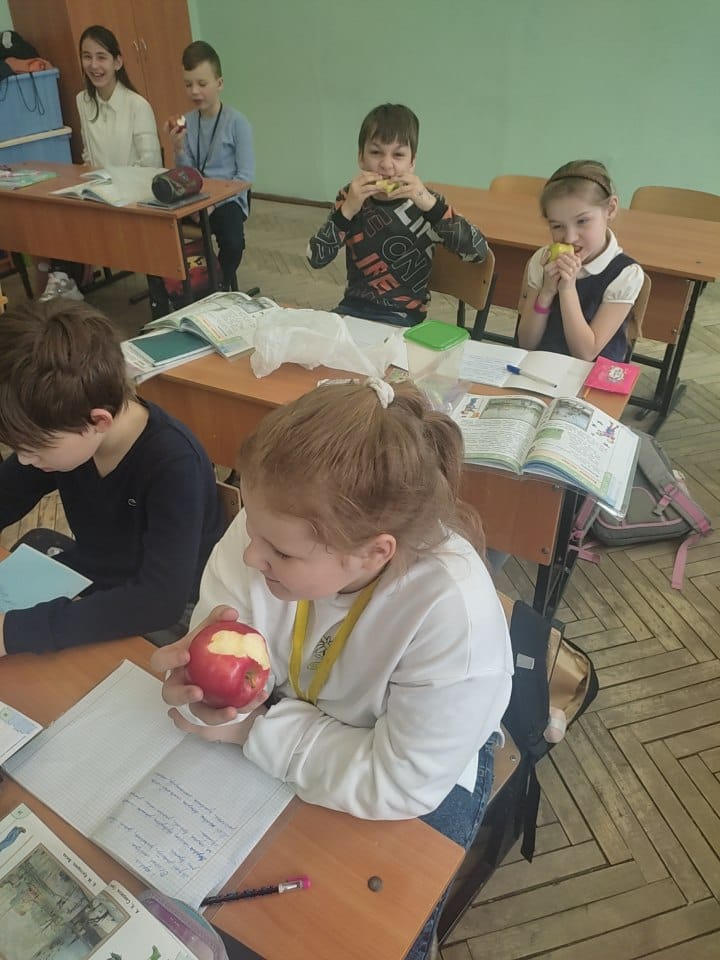 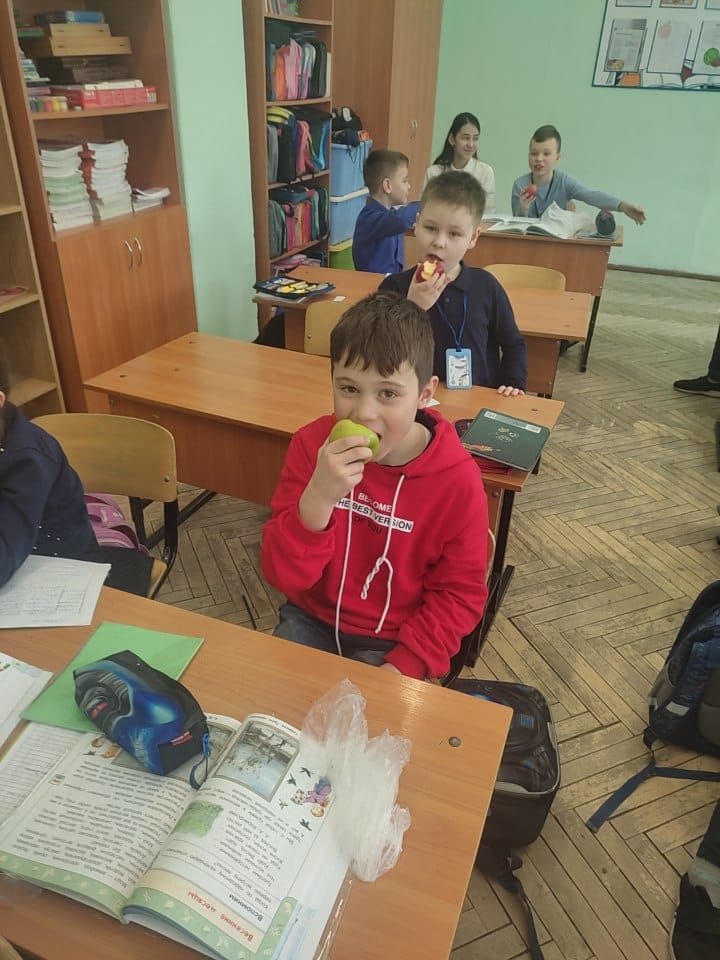 Флешмоб «Съешь яблоко»
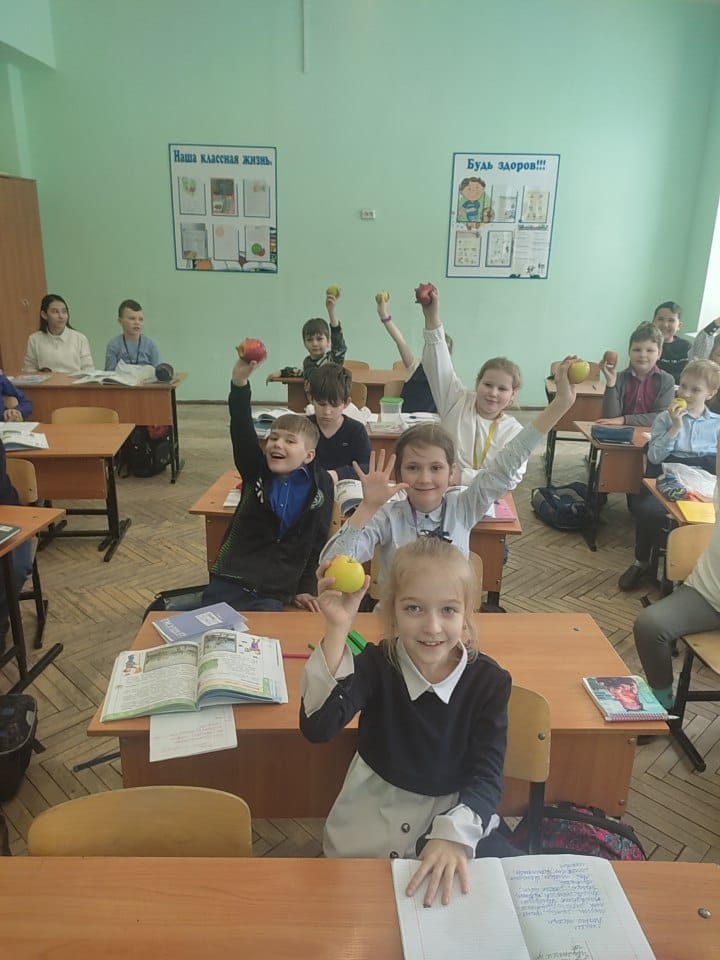 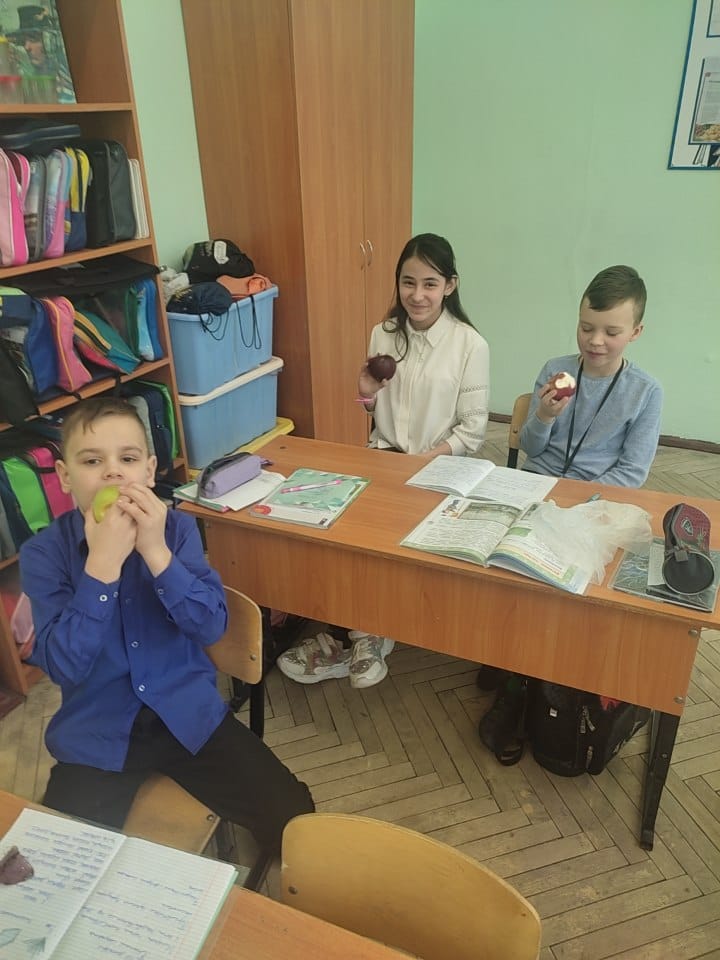 Флешмоб «Съешь яблоко»
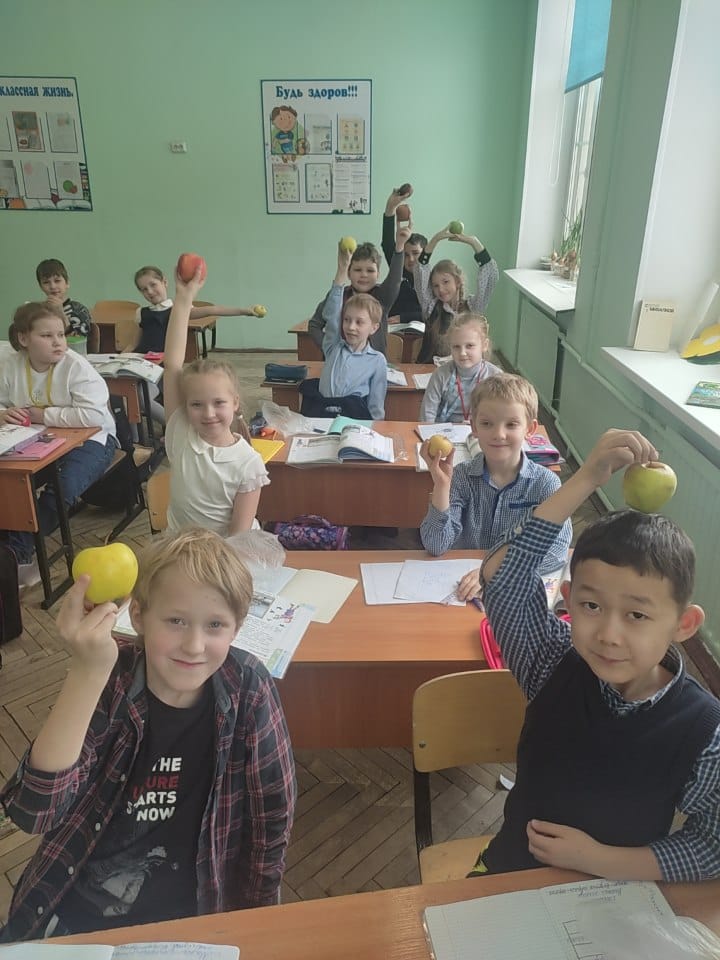 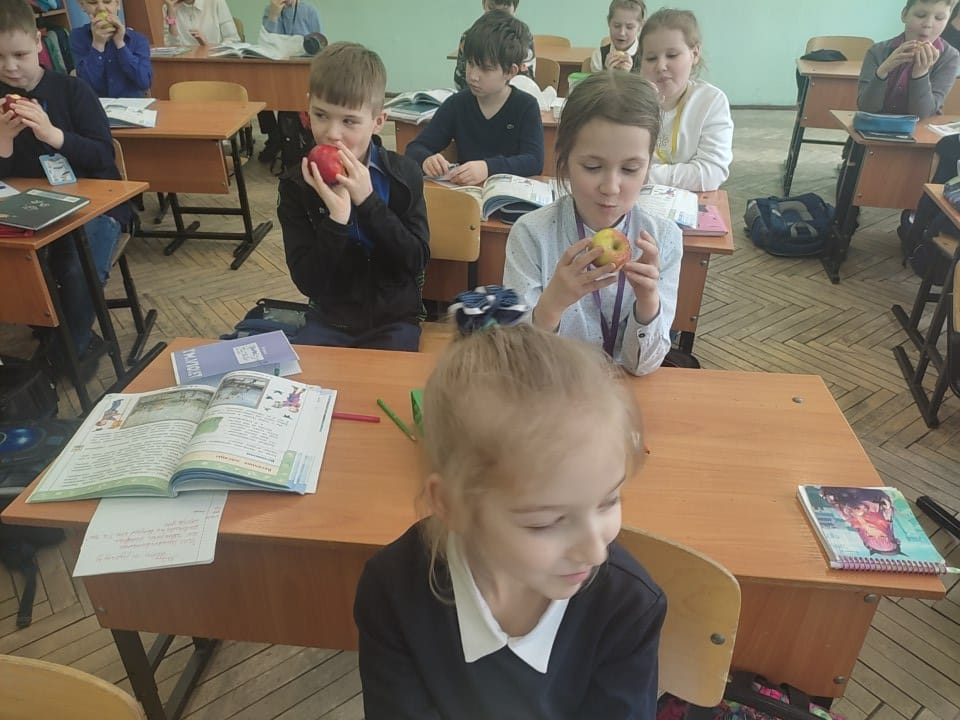 Флешмоб «Съешь яблоко»
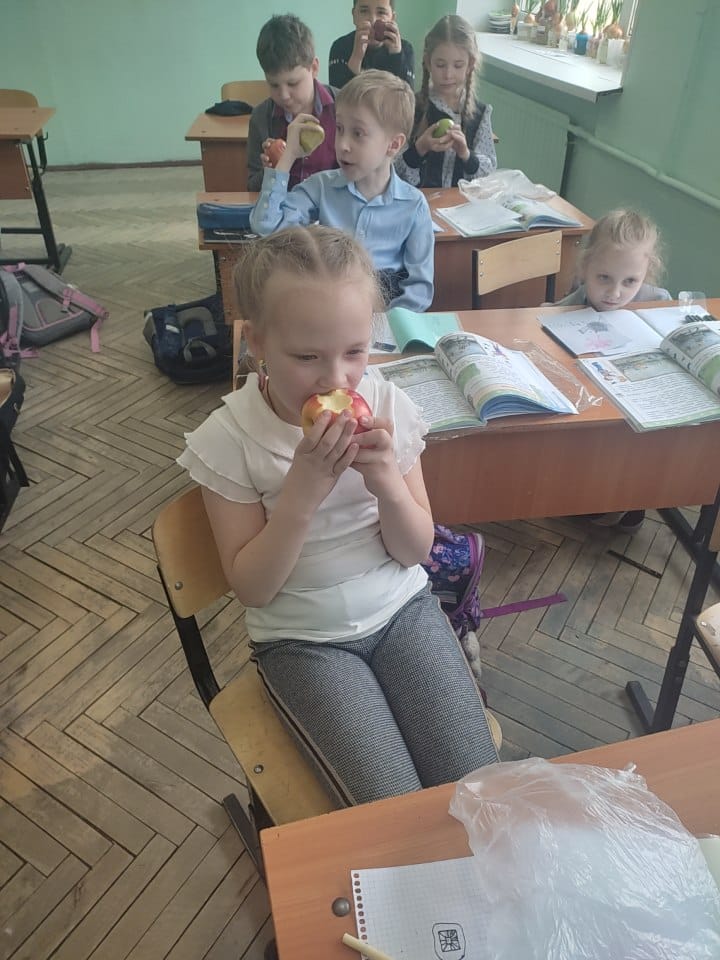 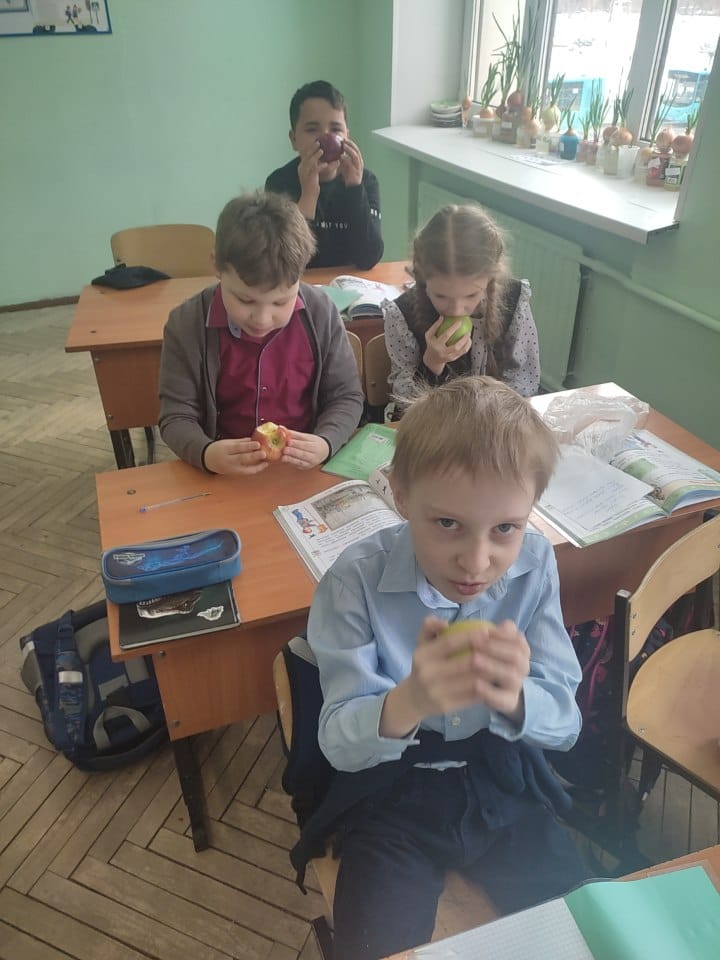 Флешмоб «Съешь яблоко»
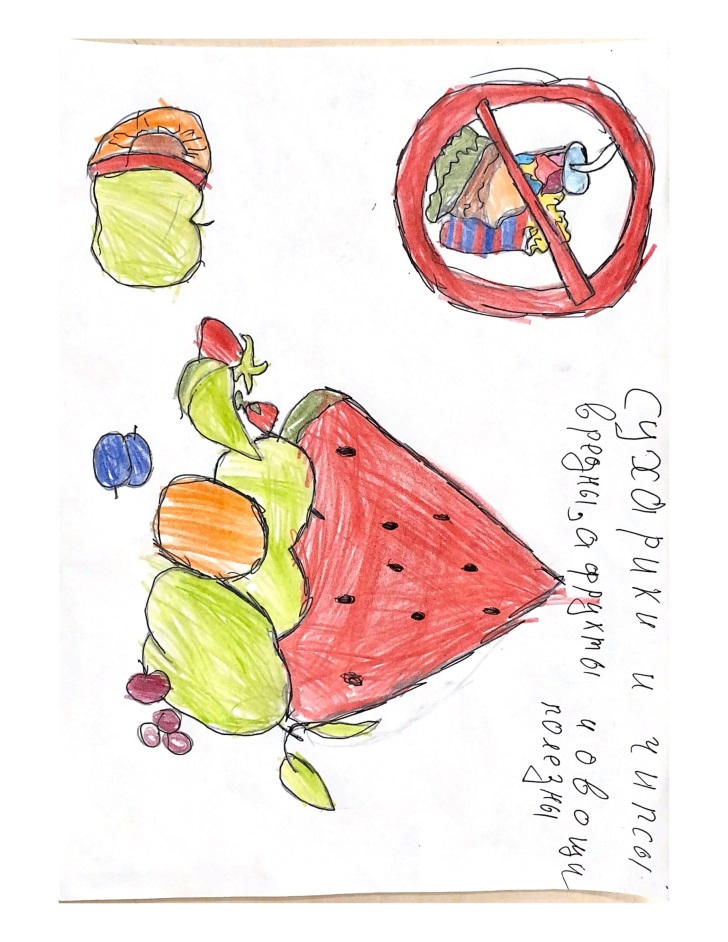 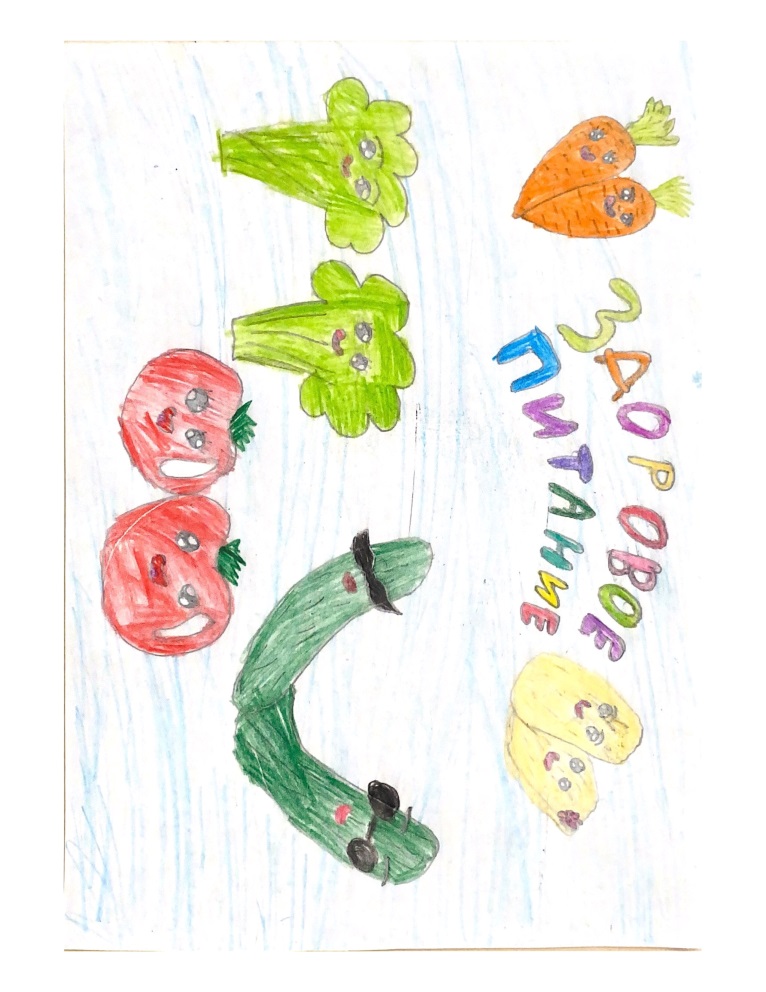 Конкурс рисунков
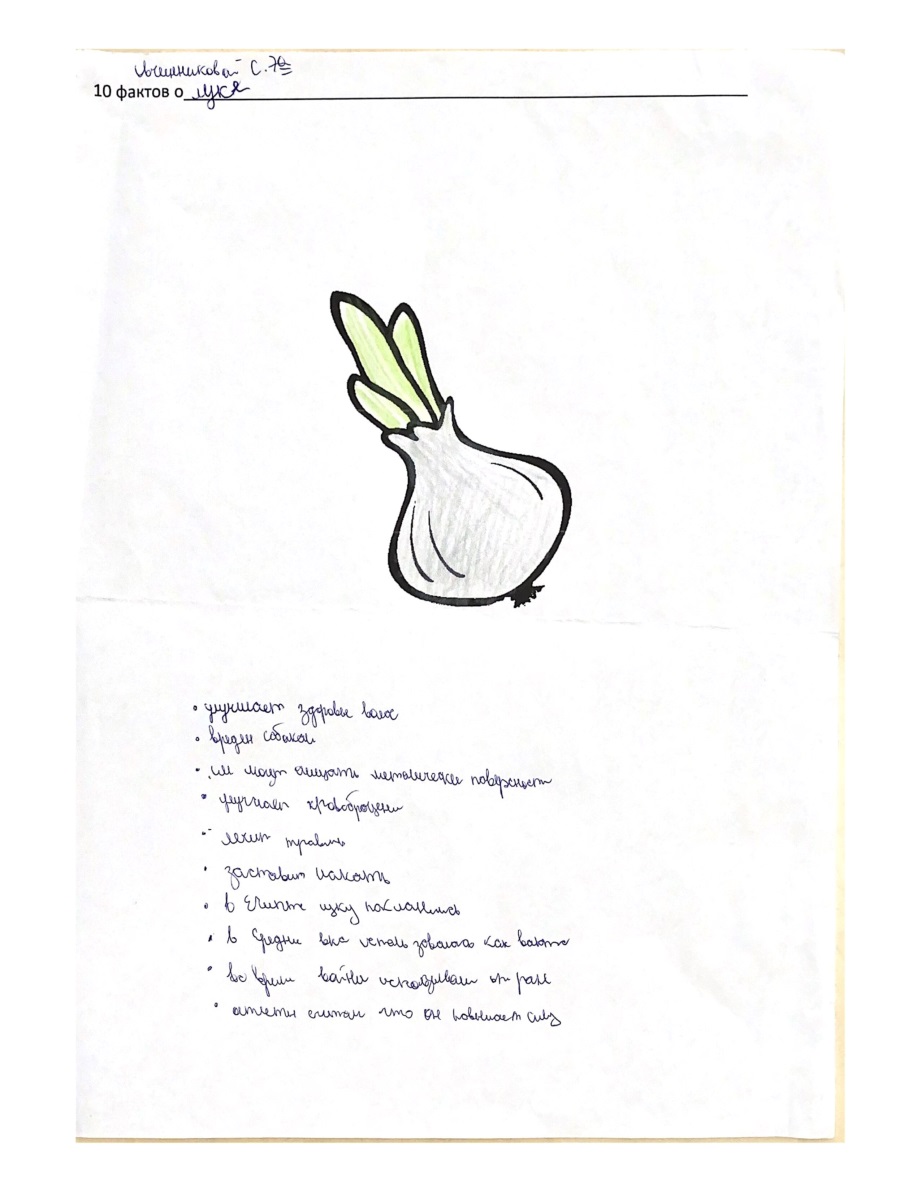 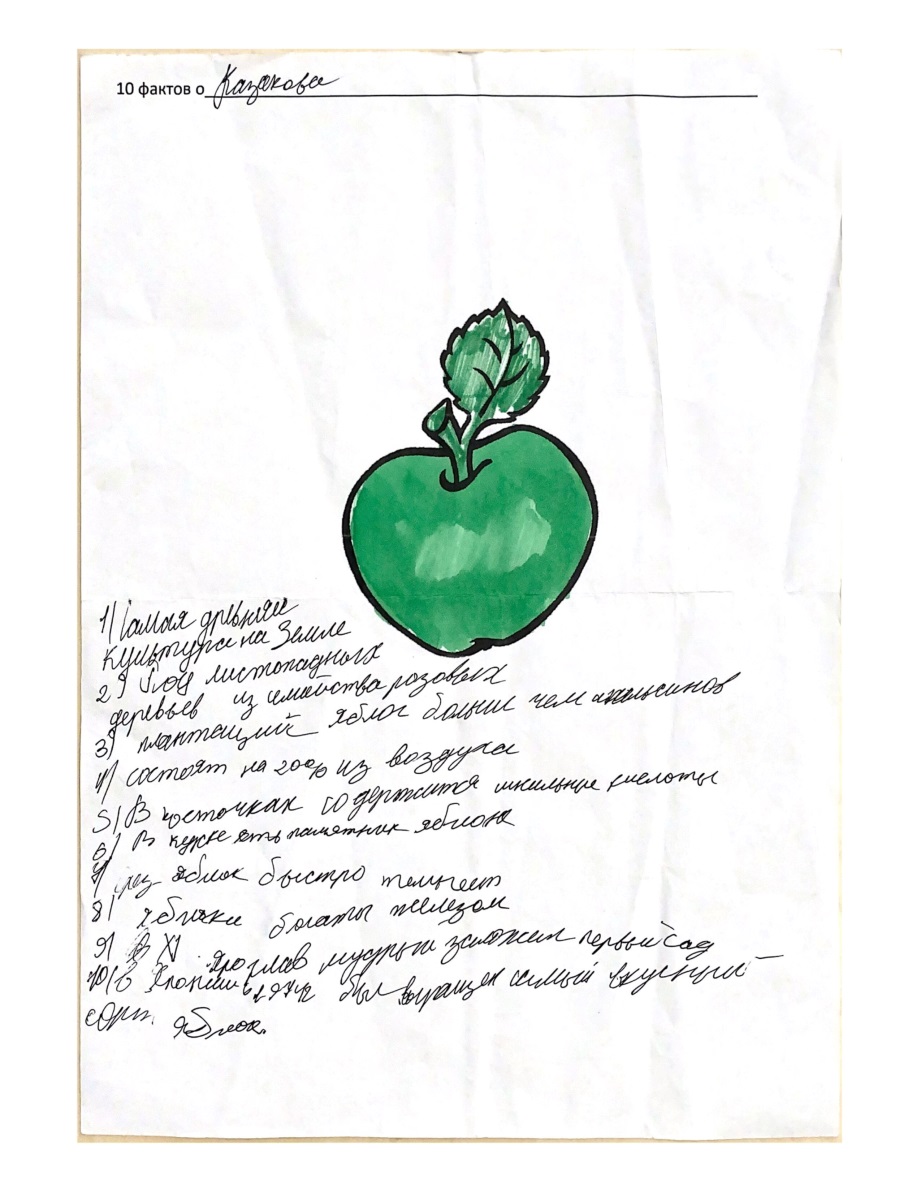 Проект «10 фактов о продуктах»
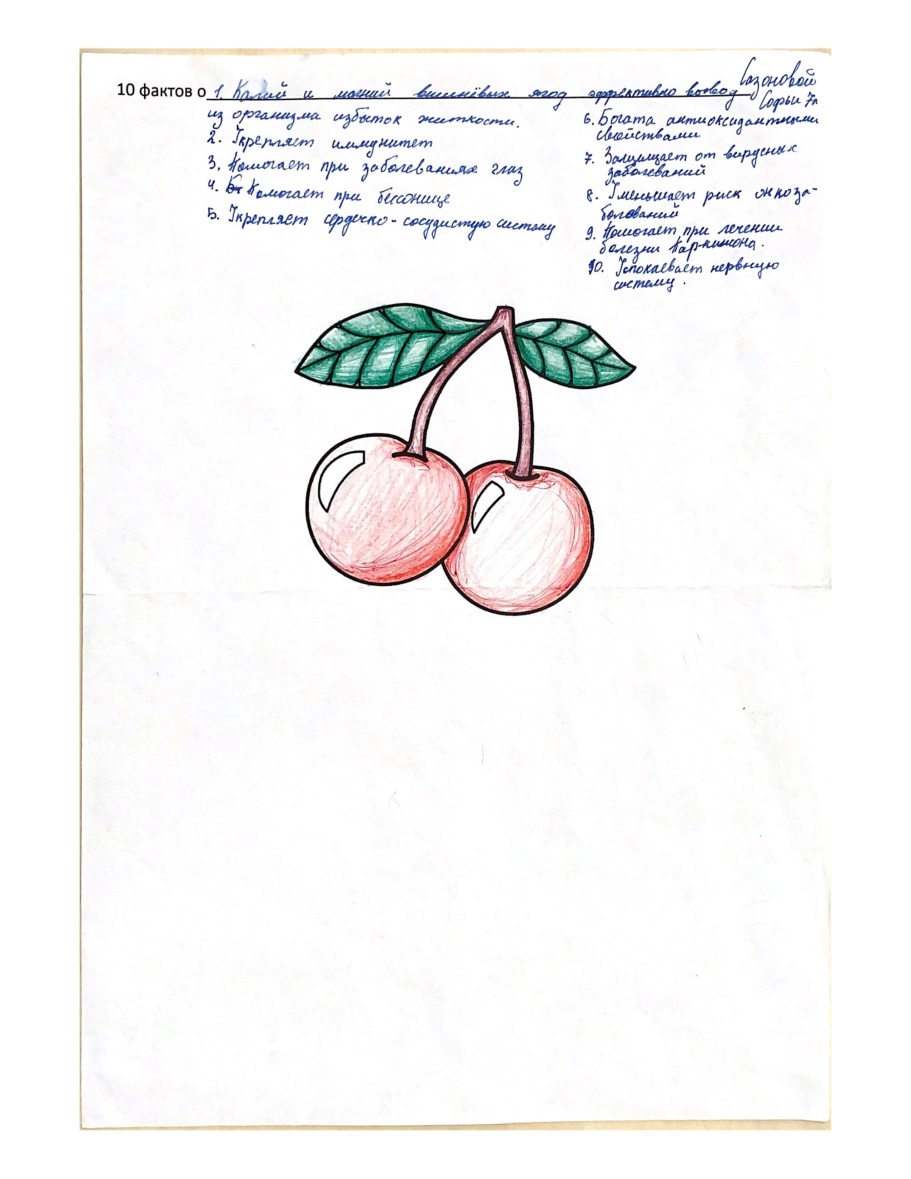 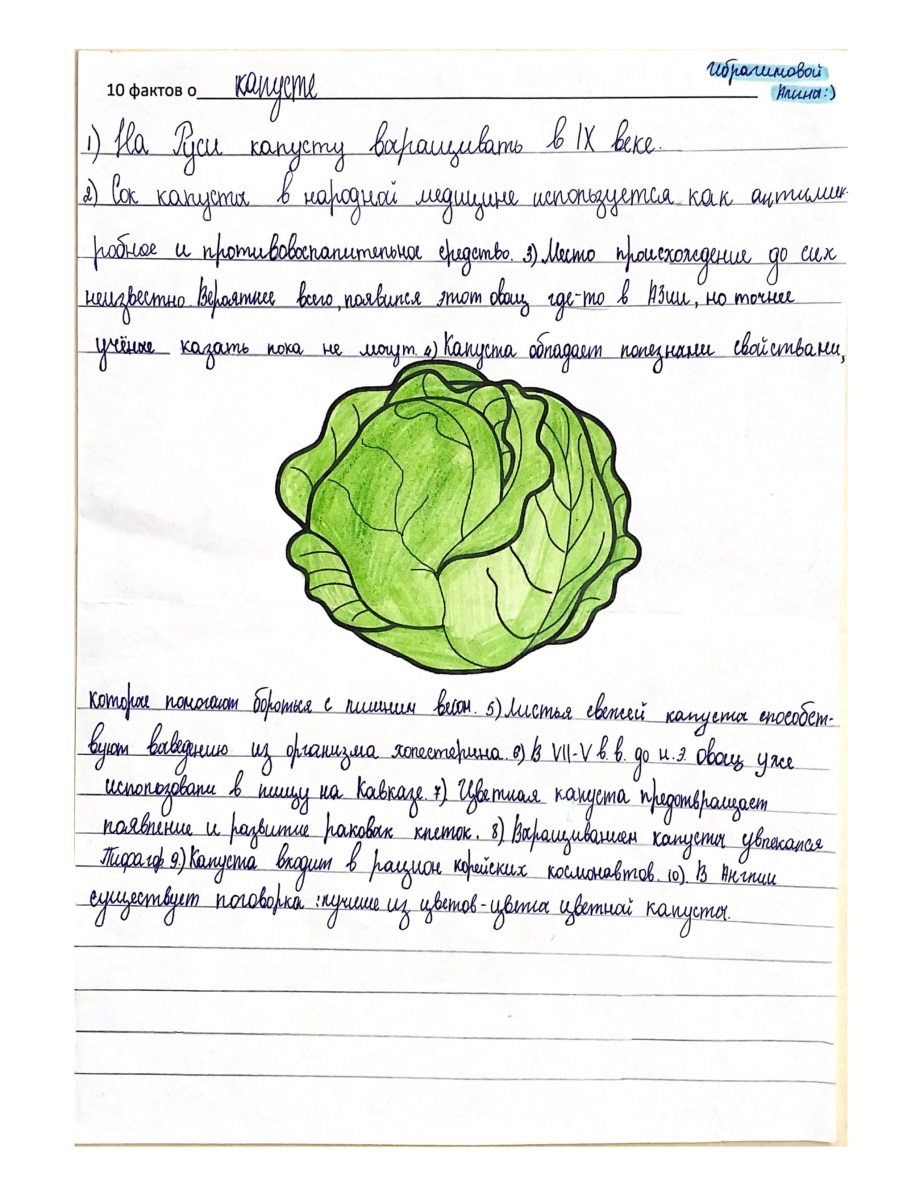 Проект «10 фактов о продуктах»
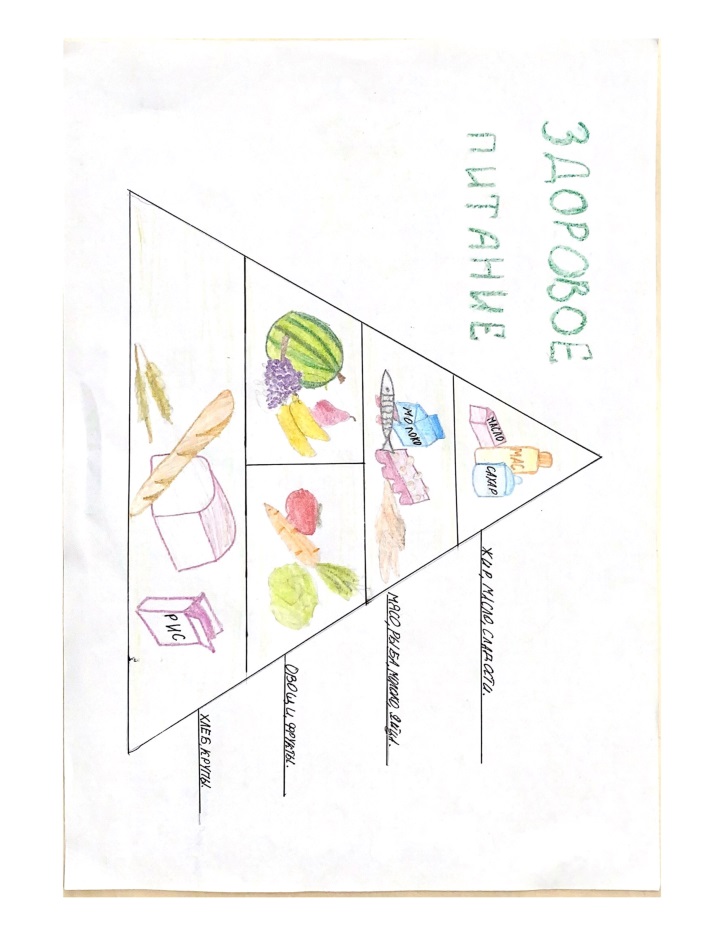 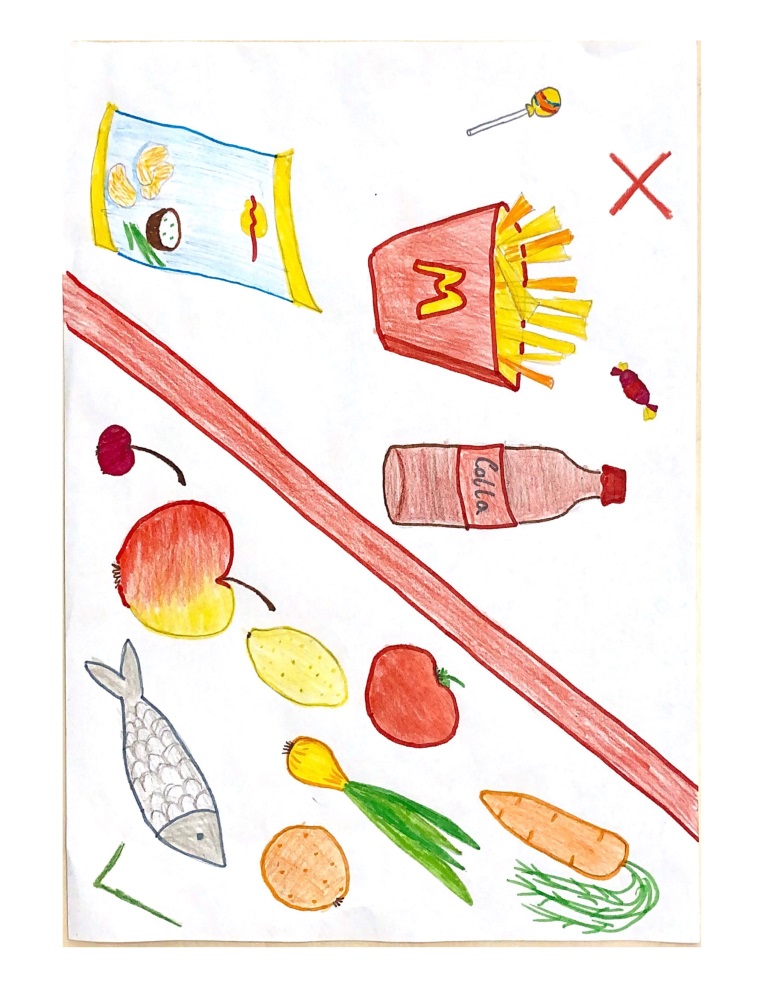 Составление полезного меню